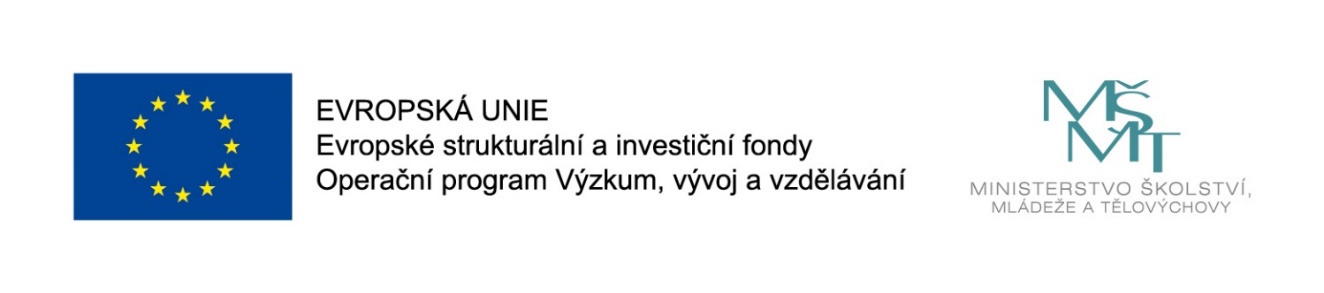 Názevprezentace
Prezentace předmětu:
MANAŽERSKÁ EKONOMIKA
Vyučující:
Ing. Žaneta Rylková, Ph.D.
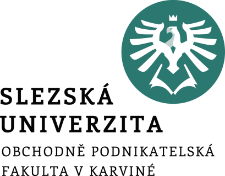 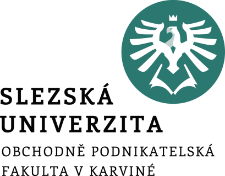 Produktivita. Produktivita práce. Ekonomie rozsahu.
.
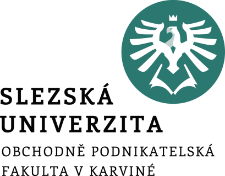 Cíl a struktura přednášky
Výrobní faktory
Produktivita
Ekonomie rozsahu
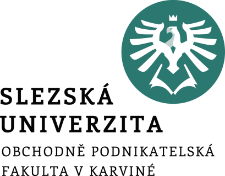 Výrobní faktory
Z hlediska podnikové ekonomiky dělíme výrobní faktory  na: dispozitivní výrobní faktor a elementární výrobní faktory. 
Dispozitivní výrobní faktory 	- řídící práceElementární výrobní faktory 	- výkonná práce		- dlouhodobý hmotný majetek 				(pozemky, budovy, stroje)		- materiály (suroviny, pomocné a provozní 			látky aj.)
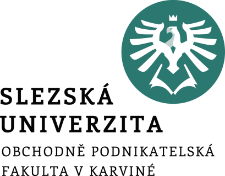 Kombinace výrobních faktorů
Kombinace výrobních faktorů již při založení podniku:
	Pro zjištění současné, ale zejména budoucí poptávky po daném produktu (službě), se projektuje kapacita výrobního zařízení (dlouhodobý hmotný majetek).
	kapacitou výrobního zařízení je dána potřeba pracovníků (výkonných i řídících pracovníků).
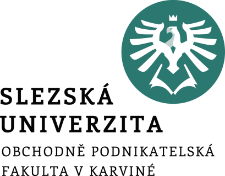 Kombinace výrobních faktorů (ekonomie rozsahu: úvahy při založení podniku)
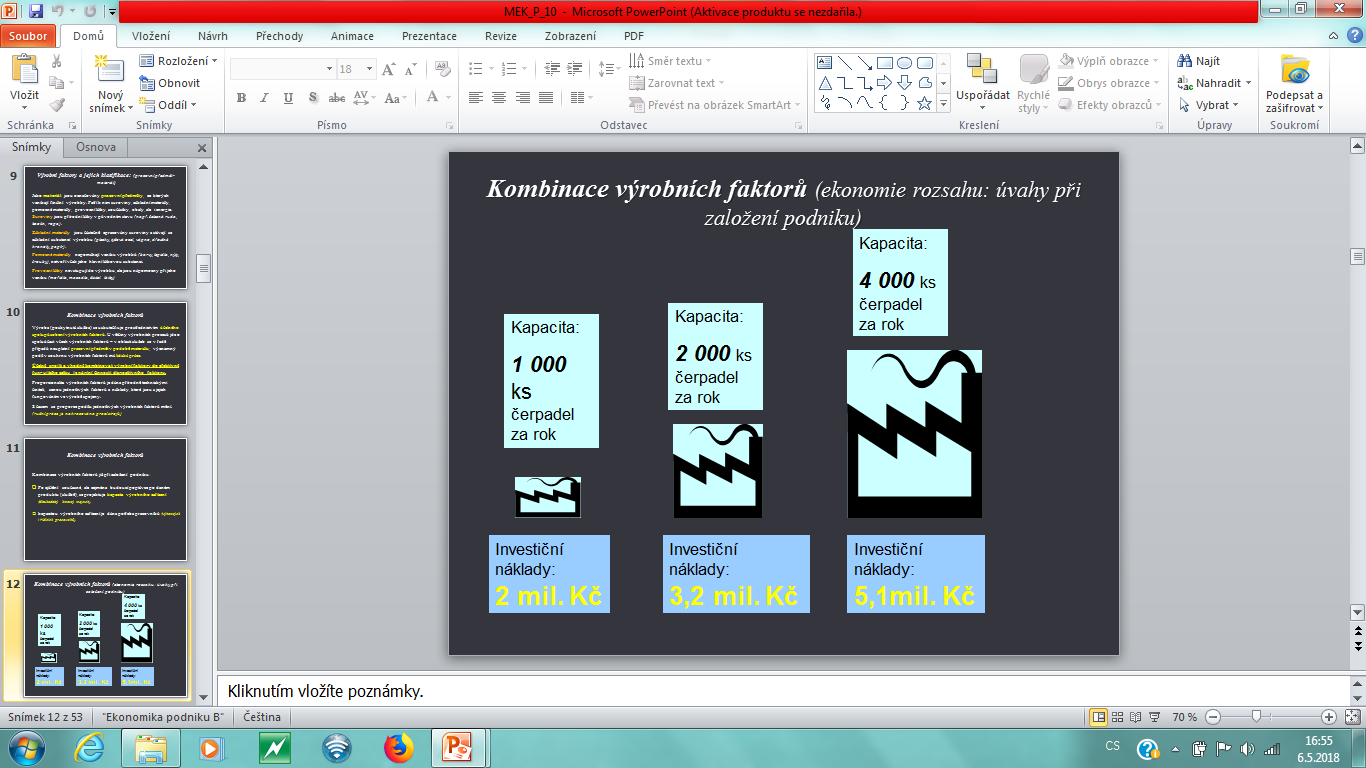 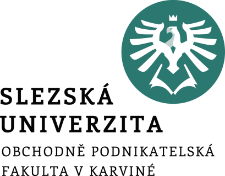 Kombinace výrobních faktorů
Do jednotlivých typů výrob vstupují výrobní faktory v různém množství a často se stává, že jeden konkrétní faktor převažuje.
Podle převažujícího výrobního faktoru můžeme rozlišit výroby (podniky):
	podniky s vysokým podílem dlouhodobého hmotného majetku (kapitálově náročná výroba), vysoký podíl odpisů v nákladech: těžební průmysl, hutě, automobilky.
	pracovně náročné: především služby, průmysl skla, keramiky, optický průmysl.
	materiálově náročné: potravinářský průmysl, hutnictví neželezných kovů, (může být i výroba energetický náročná).
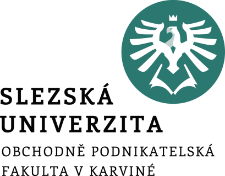 Spotřeba výrobních faktorů – náklady podniku
Ve výrobním procesu dochází ke spojení, kombinaci a použití výrobních faktorů, z nichž některé se spotřebovávají najednou (např. materiál), jiné se spotřebovávají postupně (stroje, budovy, haly, výrobní zařízení), opotřebovávají se.
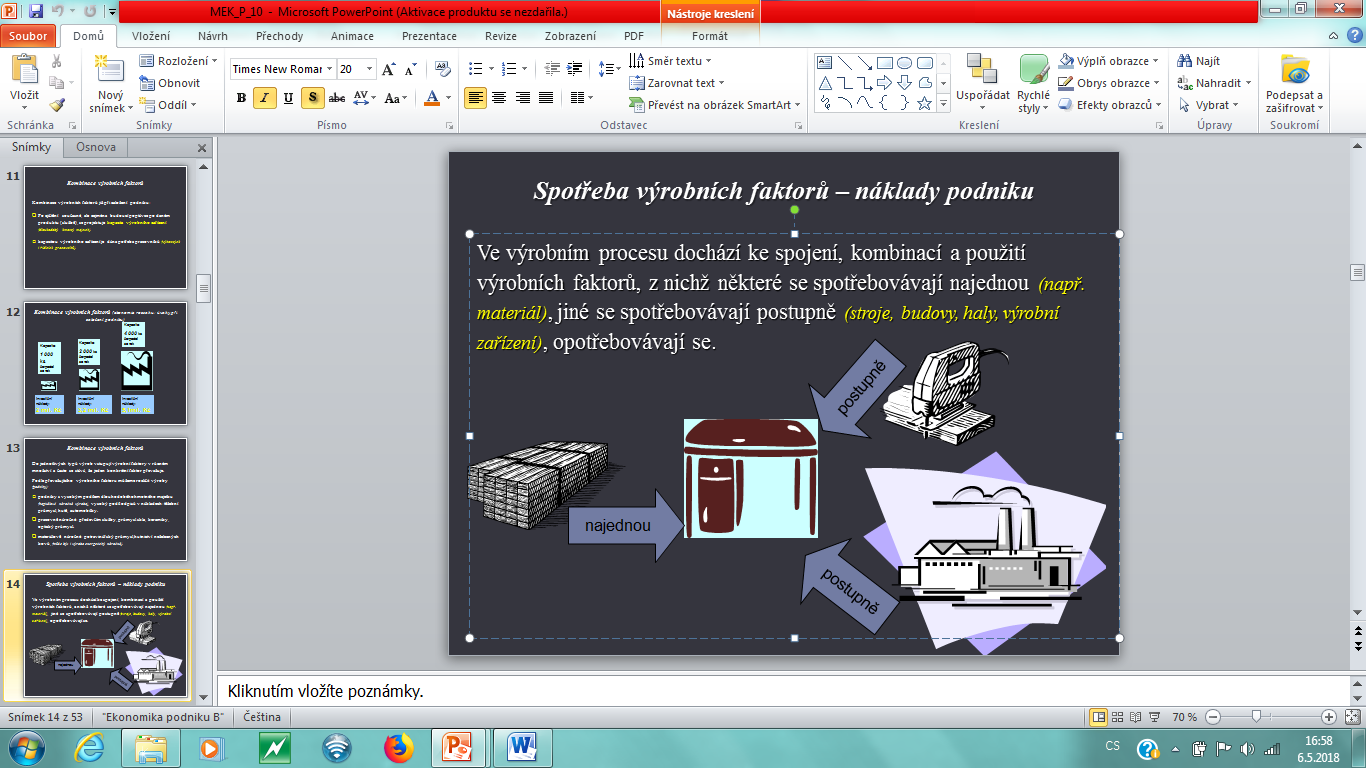 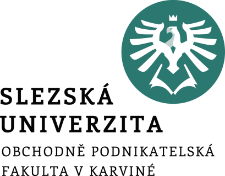 Efektivnost, hospodárnost, produktivita
Výrobou rozumíme v nejširším pojetí transformaci vstupů (výrobních faktorů) v užitečné výstupy (výrobky, služby).
Efektivnost (účinnost) s jakou jsou výrobní faktory využívány ve výrobě, se označuje jako jejich produktivita.
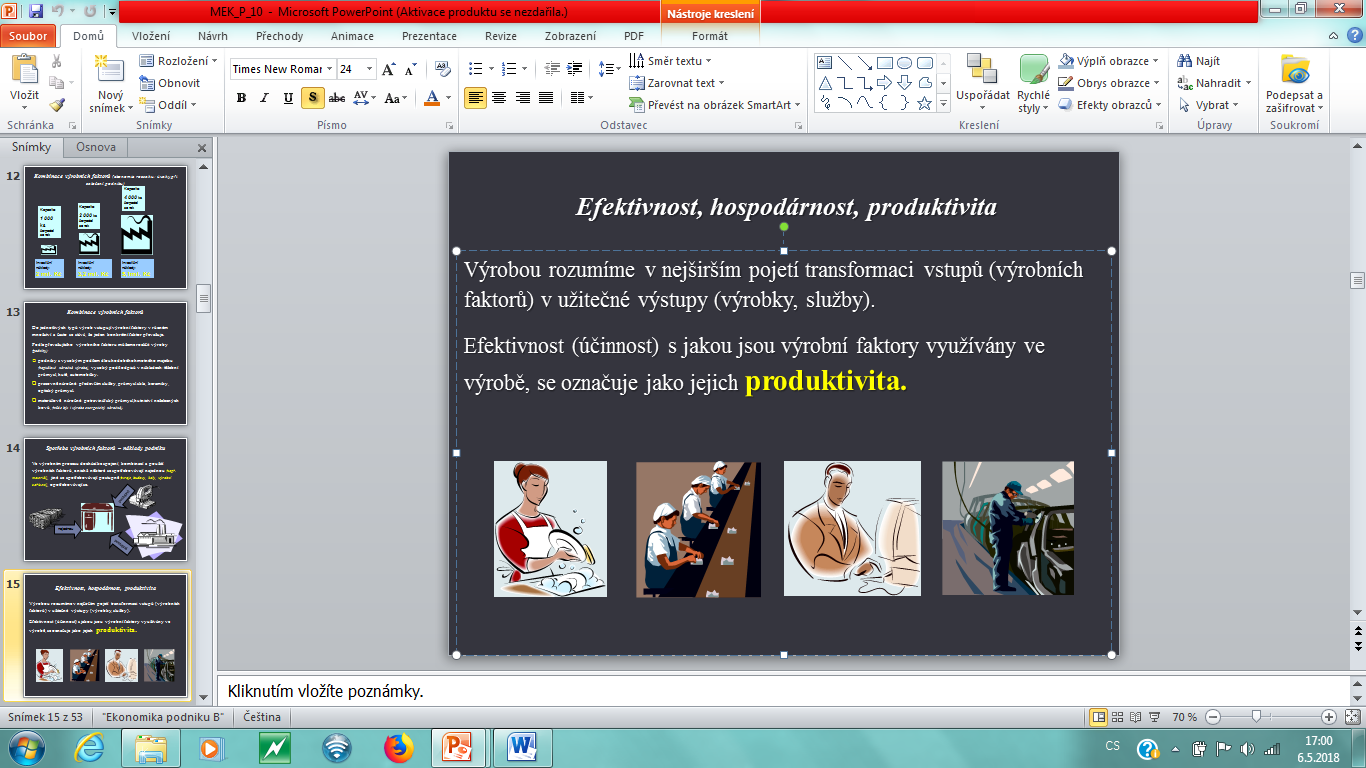 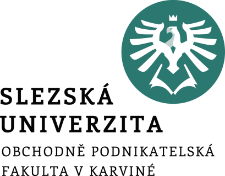 Produktivita
S produktivitou se pracuje ve všech typech podniků (výrobních i nevýrobních)
Produktivita vyjadřuje poměr mezi výstupem (množství produkce) a objemem použitých vstupů (výrobních faktorů) za určité časové období.
Podle rozsahu posuzovaných vstupů se rozlišuje produktivita parciální (dílčí), produktivita určitého výrobního faktoru a produktivita celková.
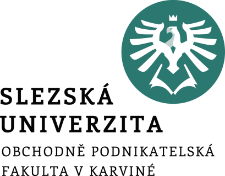 Efektivnost, hospodárnost, rentabilita
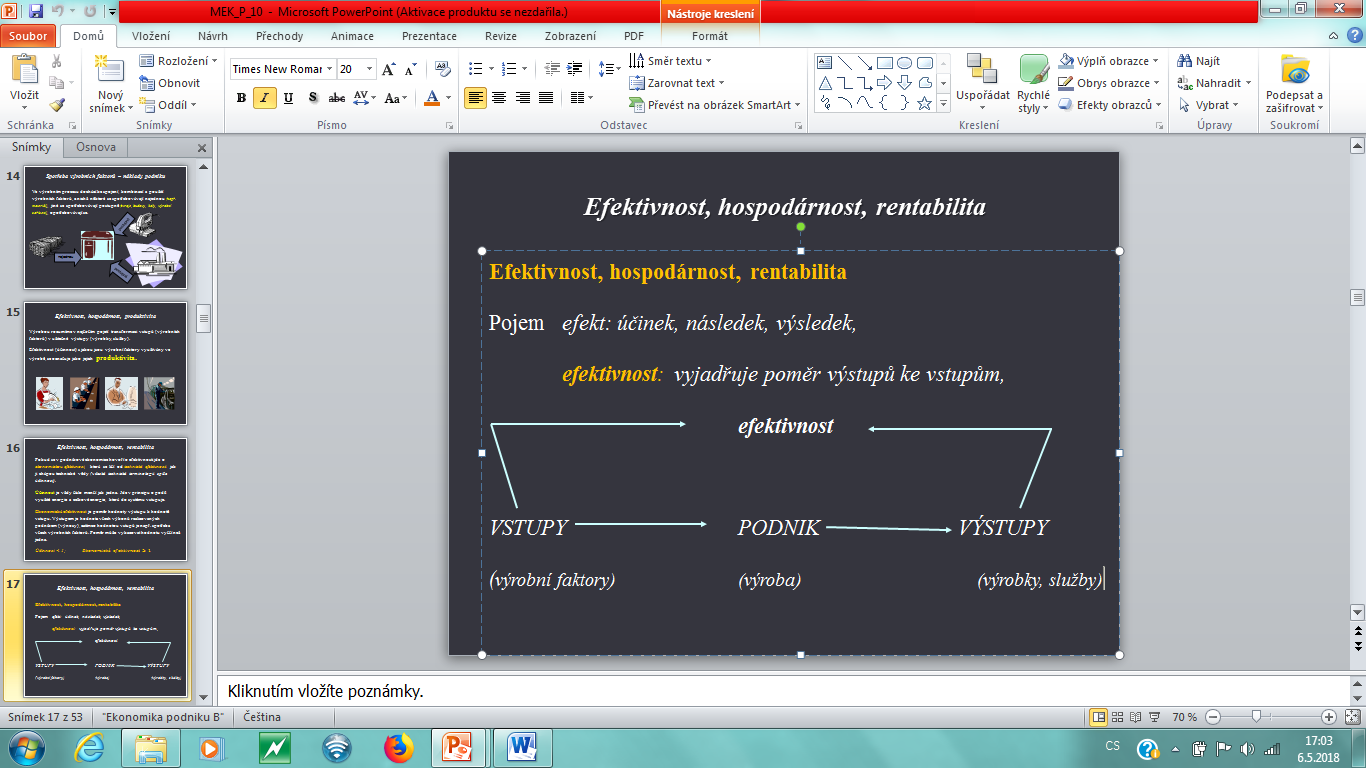 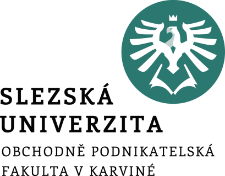 Efektivnost, hospodárnost, rentabilita
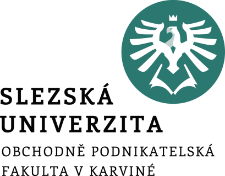 Efektivnost, hospodárnost, rentabilita
hospodárnost:
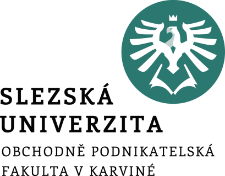 Produktivita
V obecné poloze je produktivita určena poměrem množství produkce k objemu užitých vstupů za příslušné období.
Čím více je vyrobeno požadovaných produktů z menšího objemu zdrojů, tím vyšší produktivity bylo dosaženo.
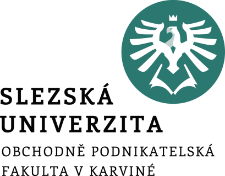 Parciální produktivita
Parciální produktivita poměřuje výstup s jednotlivými položkami vstupů, tj. jednotlivými výrobními faktory.
Existuje parciální produktivita:
	lidské práce
	dlouhodobého majetku (stroje, budovy, výrobní zařízení)
	materiálu (suroviny, polotovary)
	řídící práce (managementu)
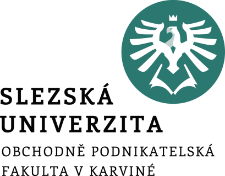 Produktivita práce
Parciální produktivita lidské práce se označuje jako produktivita práce.
Měřítkem produktivity práce, používaným v ekonomické praxi podniků je:
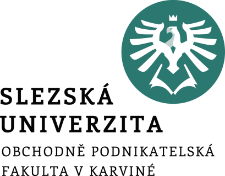 Produktivita práce
Nejfrekventovanějším  ukazatelem produktivita práce, kdy jako výstup je použita veličina „ přidaná hodnota“;
její  vyjádření pak má podobu:




Respektive:
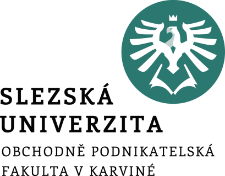 Produktivita práce
Přidanou hodnotou se rozumí:
 PH = hodnota produkce – mezispotřeba
hodnotou produkce je výnos (tržba) z realizované produkce,
mezispotřeba je náklad za veškeré nakupované suroviny, materiály, služby, které. byly opatřeny pro činnost podniku
Přidaná hodnota je součtem mezd, sociálních dávek, odpisů a zisku (ztráty) před započtením úroků a daní. Jde o tu část hodnoty produktu, kterou vložil (přidal) do výrobku zkoumaný podnik.
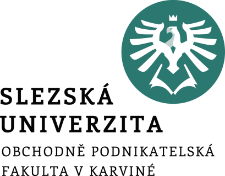 Cesty ke zvyšování produktivity
„Štíhlá výroba“ předpokládá, že se firma bude zbavovat všeho, co nesouvisí přímo s výrobní činností. (má však svoje hranice)
Orientace na zákazníka; přechod od hromadné výroby pro neznámého odběratele ke kumulaci výroby dle kritéria individuálních požadavků zákazníka. (Ford vyrobil > 15 mil. automobilů stejného typu).
Zrychlení dodavatelských, výrobních a distribučních cyklů.
Zhodnocování zdrojů
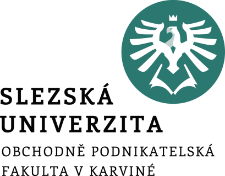 Cesty ke zvyšování produktivity
Snižování nákladů,
Zvyšování jakosti výrobků a služeb,
Úspora času (při vývoji nového výrobku, při provozu, distribuci)
Hodnotová analýza (jde o účelně sestavený soubor metod, pomocí nichž se hledá zlepšení funkce analyzovaného objektu  s cílem zvýšit jeho produktivitu).
Kvantitativní metody (např. operační výzkum)
Procesní řízení
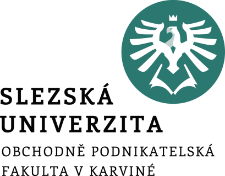 Interní procesy v liniově štábním systému
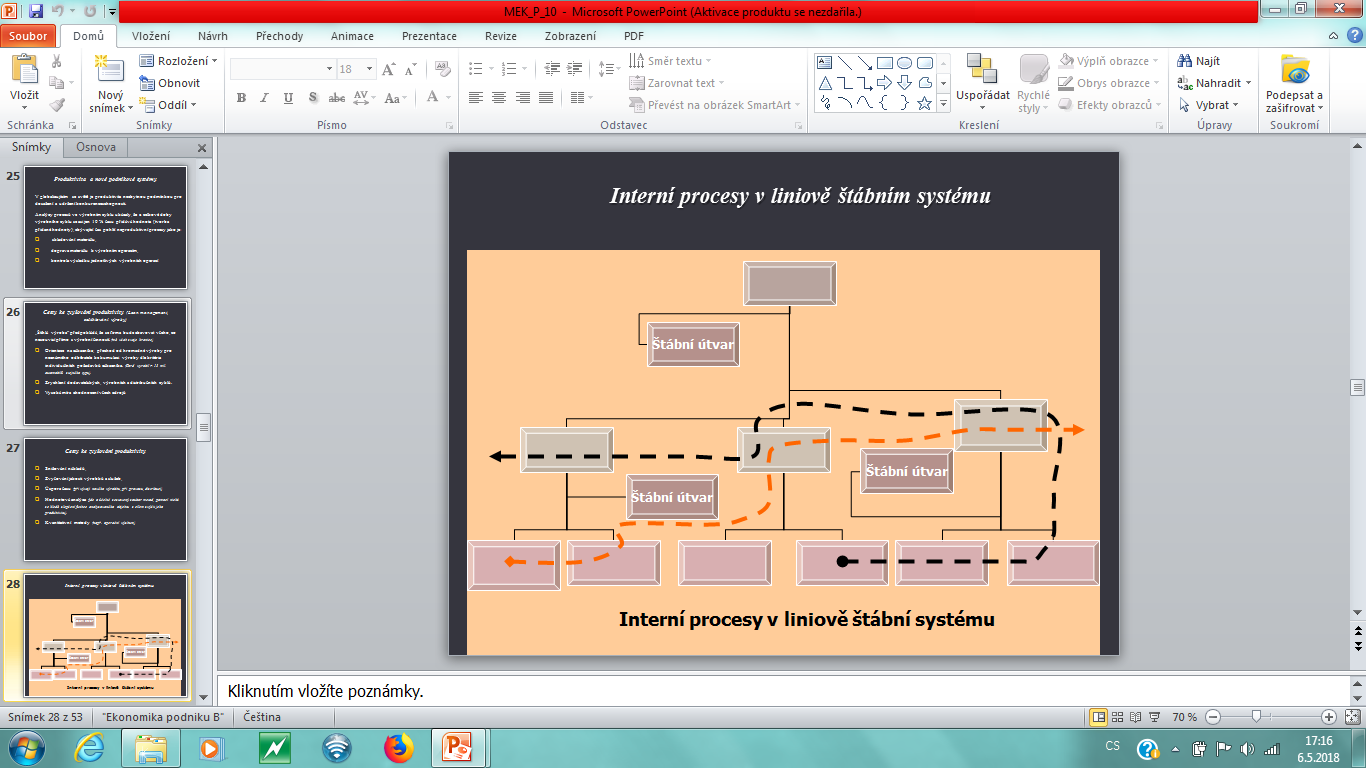 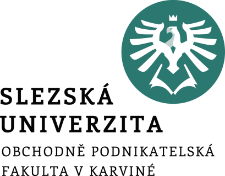 Hodnotový řetězec interních podnikových procesů Porter
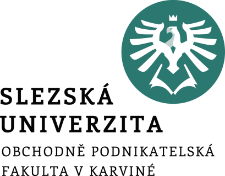 Hodnotový řetězec interních podnikových procesů
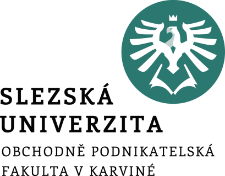 Měření doby procesu
Výrobní podniky mají dvě možnosti jak zajistit krátké a spolehlivé doby dodávky:
Výrobní proces, který rychle reaguje na požadavky zákazníků,
Prodej ze skladů, kde je v zásobách celá škála nabízeného zboží.
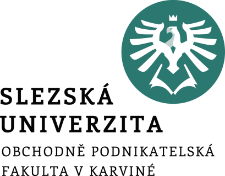 Měření kvality procesu
Výrobní podniky: Počet prvotních průchodů daného výrobku výrobním procesem bez oprav
Podniky poskytující služby: nepřesné informace, špatná komunikace
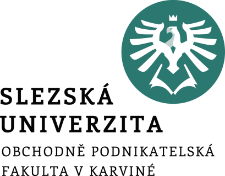 Měření doby procesu
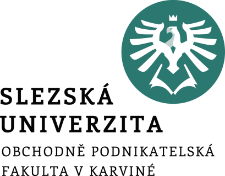 Měření doby procesu
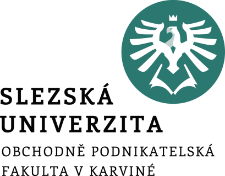 Kombinace výrobních faktorů (ekonomie rozsahu: úvahy při založení podniku)
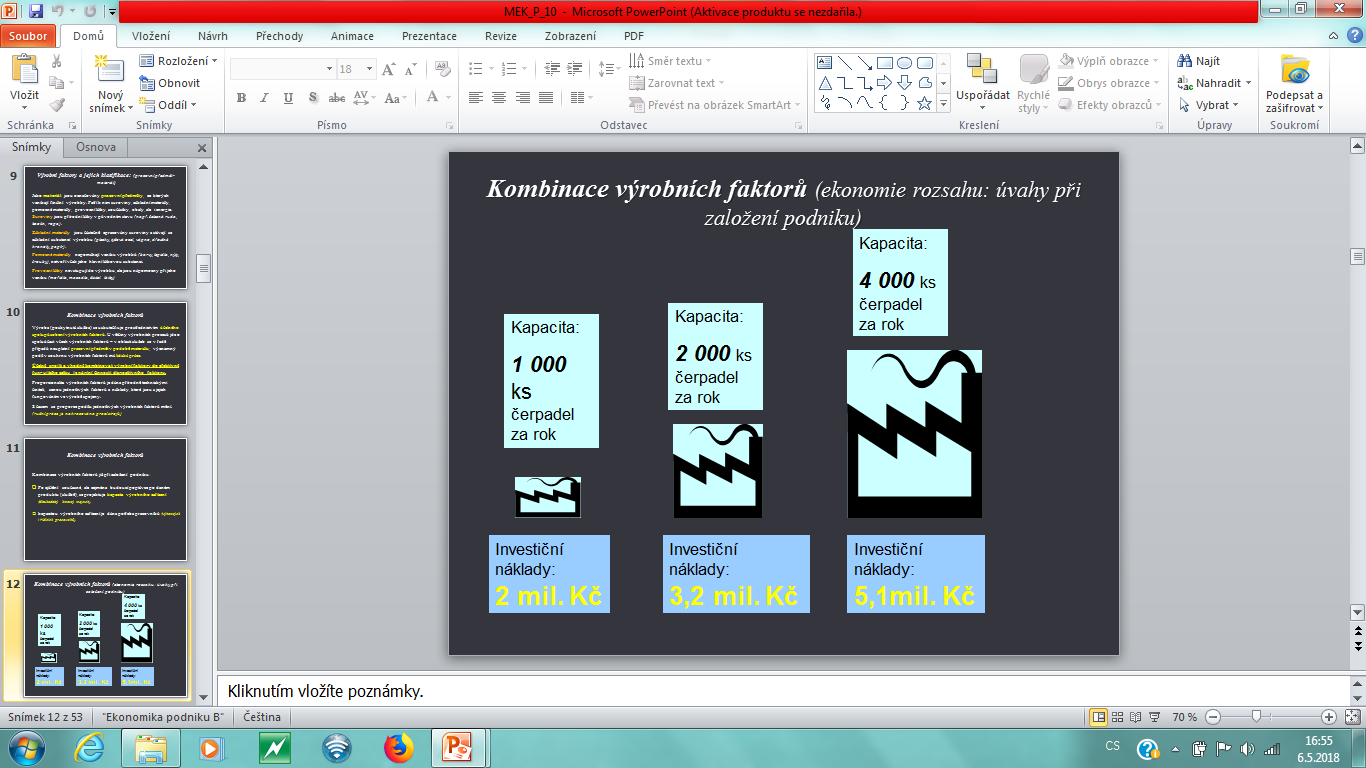 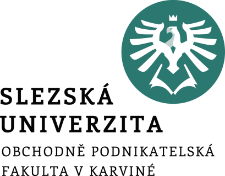 Ekonomie rozsahu a hranice její využitelnosti
Ekonomie rozsahu umožňuje využít poznatku, že růst investičních nákladů (jakož i některých položek výrobních a ostatních nákladů převážně režijního charakteru) lze vyjádřit pomocí mocninné závislosti ve tvaru:


IN1	investiční náklady výrobní jednotky o kapacitě K1, 	
IN0	investiční náklady základní výrobní jednotky o kapacit
a	exponent charakterizující růst nákladů v závislosti na růstu 	výrobní kapacity
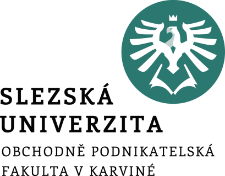 Ekonomie rozsahu
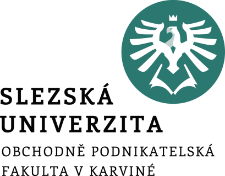 Shrnutí
Smyslem přednášky bylo studenty seznámit s rozdíly mezi pojmy efektivnost, hospodárnost, produktivita a produktivita práce. Dále byl představen hodnotový řetězec interních procesů a ekonomie rozsahu.